SACRE Agreed Syllabus Curriculum Focus
Jan McGuire
Religious Education Adviser
March 2020
Curriculum Planning
Agreed Syllabus: Making it user friendly
Sequential
Scaffolding  
Rigour: Etymology
Planning: building on prior learning
Being able to tell the story of progression
What exactly do we mean by curriculum?
To help here, (Ofsted) came up with a working definition, which states 
that curriculum is… (Sean Harford: based on October 2019 review)

A framework for setting out the aims of a programme of education,
 including the knowledge and understanding to be gained at
 each stage (intent)…
…for translating that framework over time into a structure and narrative, 
within an institutional context (implementation)…
…and for evaluating what knowledge and understanding pupils have 
gained against expectations (impact).
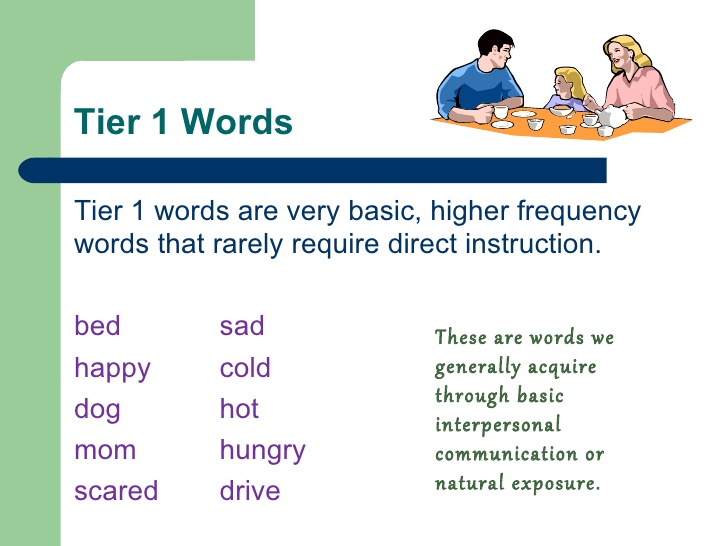 SACRE : Tier 3 Word List: Sikhism
SACRE : Tier 3 Word List: Judaism
SACRE : Tier 3 Word List: Christianity
SACRE : Tier 3 Word List: Islam
SACRE : Tier 3 Word List: Hinduism
SACRE : Tier 3 Word List: Humanism
SACRE : Tier 3 Word List: Buddhism
SACRE : Tier 3 Word List: Name of Religion/ World View:
SACRE : Tier 3 Word List: Name of Religion/ World View: